Занятие № 6 «Организация индивидуальной работы с обучающимися»
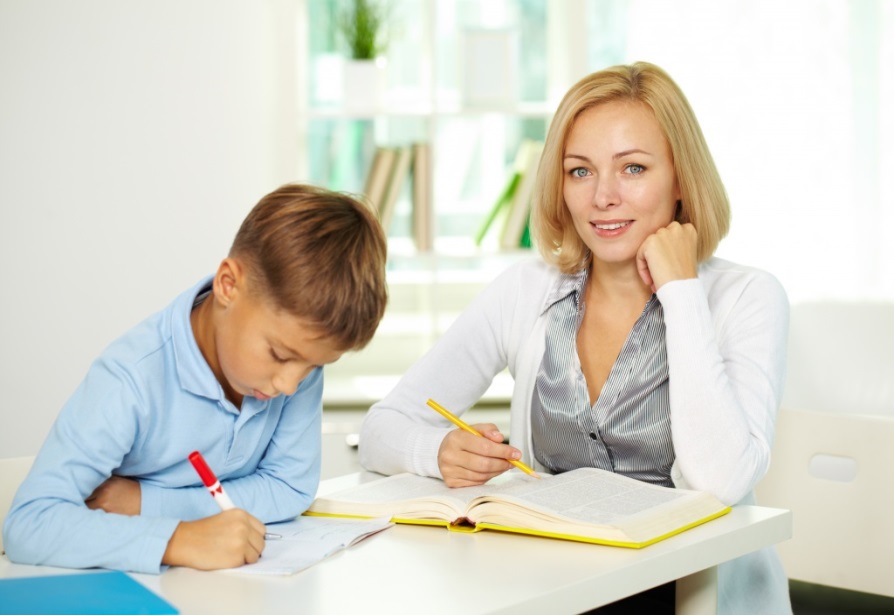 Школа молодого педагога ОГБН ОО «ДТДМ»
Руководитель: Миткалева Л.А.
г. Ульяновск 
2021 г.
ПРИОРИТЕТНЫЕ НАПРАВЛЕНИЯ
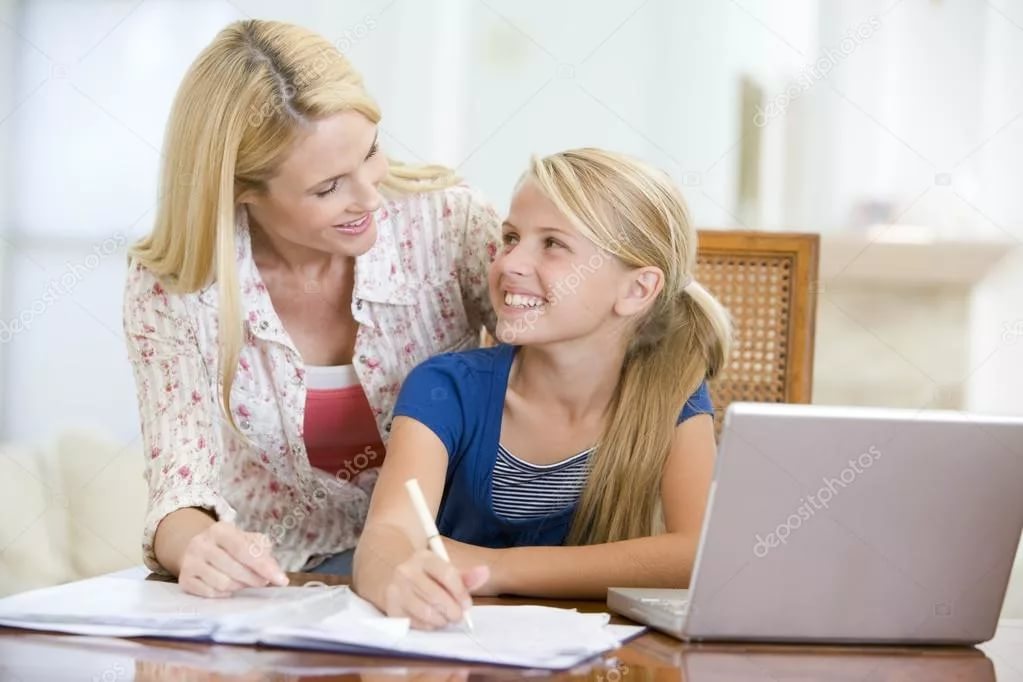 В приоритете образовательных организаций, реализующих дополнительные общеобразовательные программы, не только повышение качества образования, но и создание педагогических условий для решения проблемы адаптации обучающихся в окружающем социуме. 
Индивидуализация обучения рассматривается как совместная деятельность педагога и обучающегося.
Творческая, свободная от стандартов образовательная среда в дополнительном образовании позволяет удовлетворить запросы каждого конкретного обучающегося, используя потенциал его свободного времени.
Технология индивидуализации обучения
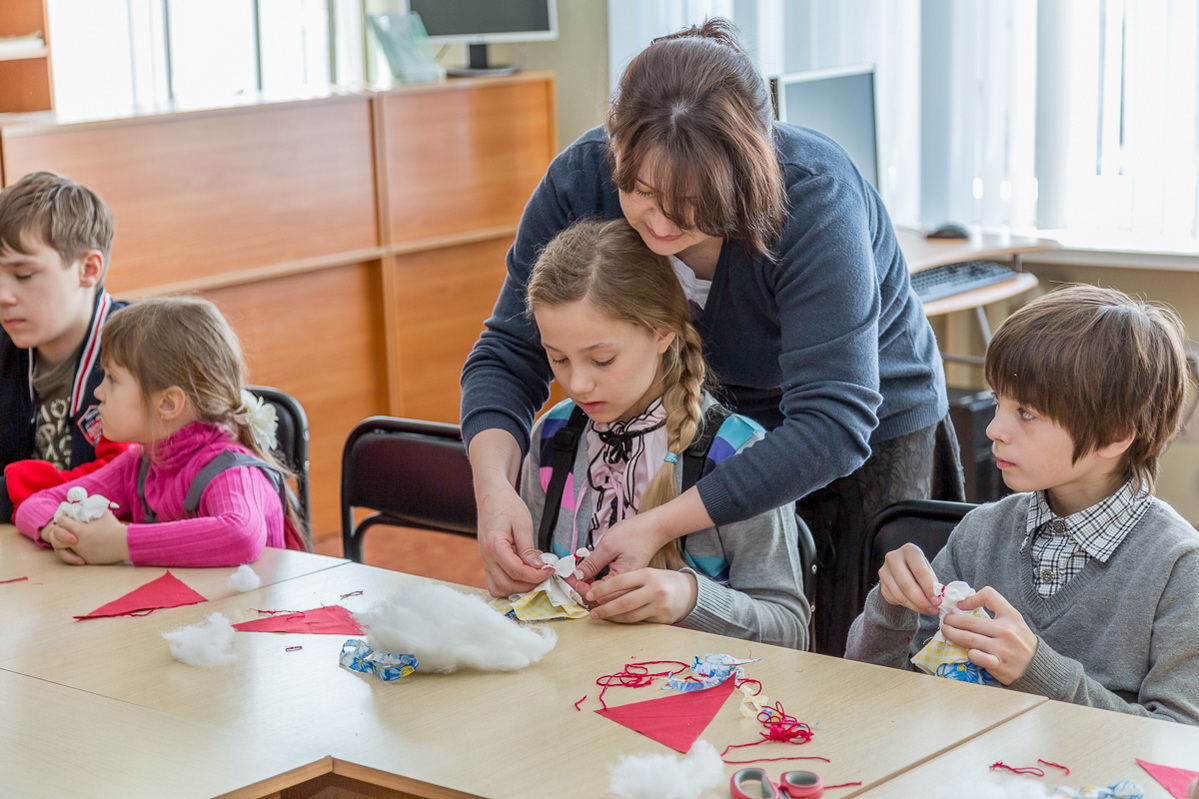 Технология индивидуализации обучения – такая технология обучения, при которой индивидуальный подход и индивидуальная форма обучения являются приоритетными (Инге Унт, В.Д. Шадриков).
Индивидуальный подход
Индивидуальный подход в обучении предполагает, что педагогический процесс проходит с учётом индивидуальных способностей обучающихся (темперамента, характера, склонностей, мотивов, интересов и т. д.).
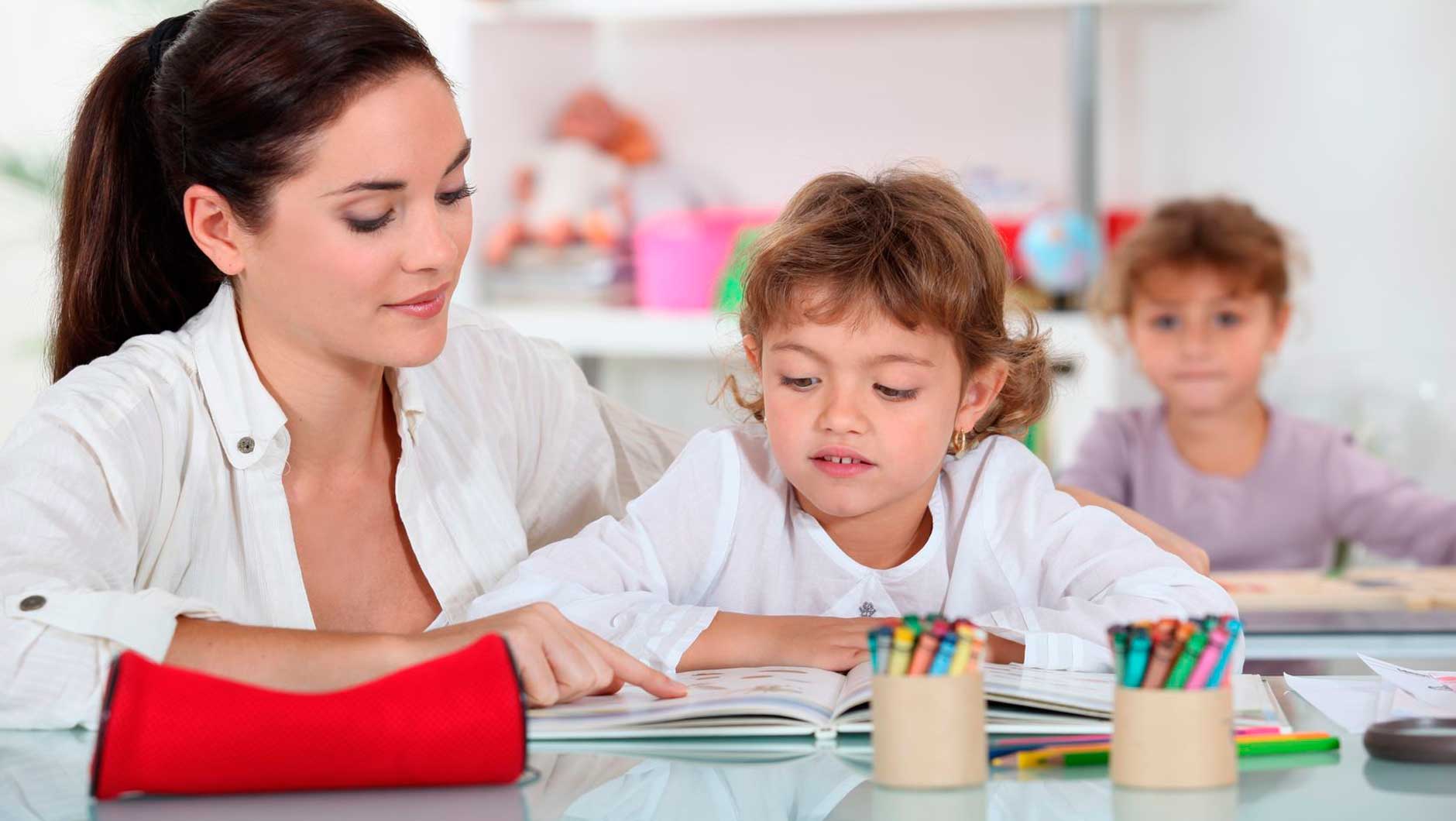 Условия индивидуальной образовательной деятельности
В школе индивидуализация обучения осуществляется со стороны учителя, а в организации дополнительного образования детей – со стороны самого обучающегося, потому что он идёт заниматься в то объединение, которое ему интересно.  
     Для успешной реализации индивидуального подхода в обучении педагог в своей деятельности использует различные формы и методы с целью достижения оптимальных результатов образовательного процесса по отношению к каждому обучающемуся.
Условия индивидуальной образовательной деятельности:
индивидуализация образовательного процесса;
расширение пространства социальной деятельности обучающихся;
организация пространства рефлексии;
освоение обучающимися универсальных способов деятельности: творчество, исследование, проектирование, управление.
Индивидуальное обучение(обучающиеся)
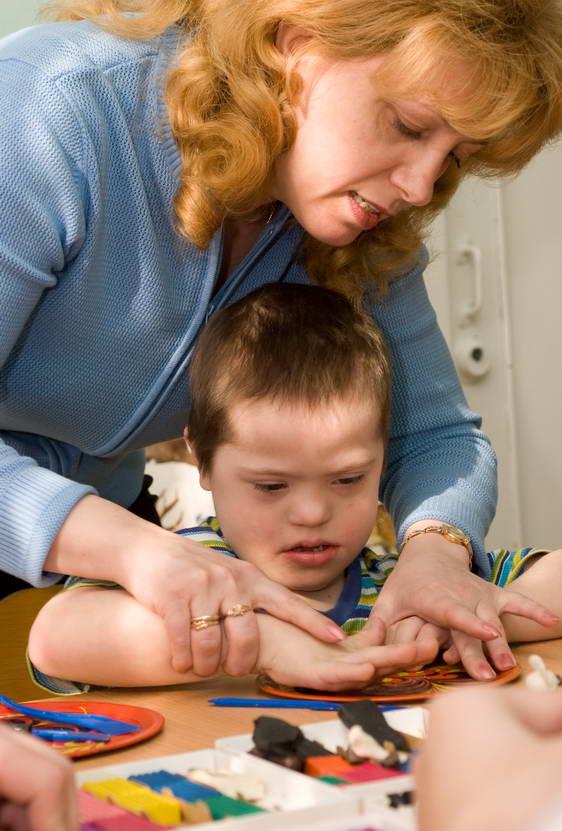 Обучающиеся, занимающиеся по программе индивидуального обучения (обучение игре на музыкальных инструментах, программа студии бальных танцев и т.д.).
Одарённые дети, имеющие высокие достижения на областном, Всероссийском и международном уровне.
Обучающиеся, которые занимаются исследовательской, опытно-экспериментальной деятельностью.
Обучающиеся с ОВЗ, имеющие медицинские показания для индивидуального обучения.
Индивидуальная образовательная программа (ИОП)
Индивидуальная образовательная программа (ИОП) - это нормативный документ, определяющий личностно-значимые цели обучения, содержание учебного материала, формы и сроки его изучения, а также критерии результативности.
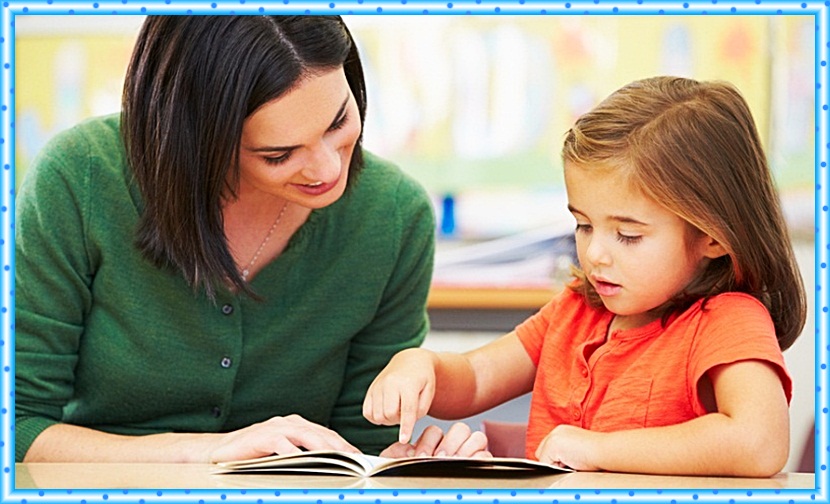 Функции индивидуальной образовательной программы
Индивидуальная образовательная программа выполняет следующие функции: 
нормативную (фиксирует нагрузку обучающегося, закрепляет порядок выполнения учебного плана и выбора образовательного маршрута); 
информационную (информирует о совокупности образовательной деятельности обучающегося в течение определенного времени);
мотивационную (определяет цели и результаты образовательной деятельности обучающегося); 
организационную (определяет виды образовательной деятельности обучающегося, формы взаимодействия и диагностики);
 самоопределения (позволяет реализовать потребности в самоопределении на основе реализации образовательного выбора).
Работа по индивидуальной образовательной программе
Работая по индивидуальной образовательной программе, обучающиеся:
учатся планировать свою познавательную деятельность;
активно используют учебную, научно-популярную, специальную литературу, цифровые образовательные ресурсы и Интернет;
осознают свою ответственность за результаты обучения;
осуществляют самооценку и самоконтроль;
осваивают способы представления результатов учебного труда и т. п.
Реализация индивидуальной образовательной программы
Реализация индивидуальной образовательной программы позволяет организовать:
проектную и исследовательскую деятельность обучающихся;
подготовку воспитанников к конкурсам, выставкам, конференциям, концертам и др.;
сопровождение одарённых обучающихся;
образовательный процесс для обучающихся с ограниченными возможностями;
дистанционное обучение обучающихся и прочее.
Индивидуальная образовательная траектория (ИОТ)
Индивидуальная образовательная траектория (ИОТ) - это временной порядок реализации индивидуальной образовательной программы с учётом конкретных условий образовательного процесса в образовательном учреждении.
Важно проектировать траекторию обучения в соответствии с психологическими особенностями обучающегося и образовательными потребностями.
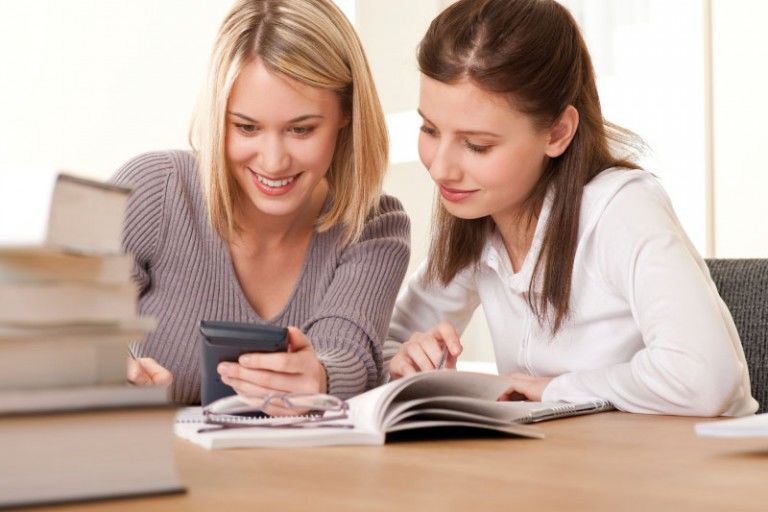 Разработка индивидуальной образовательной траектории
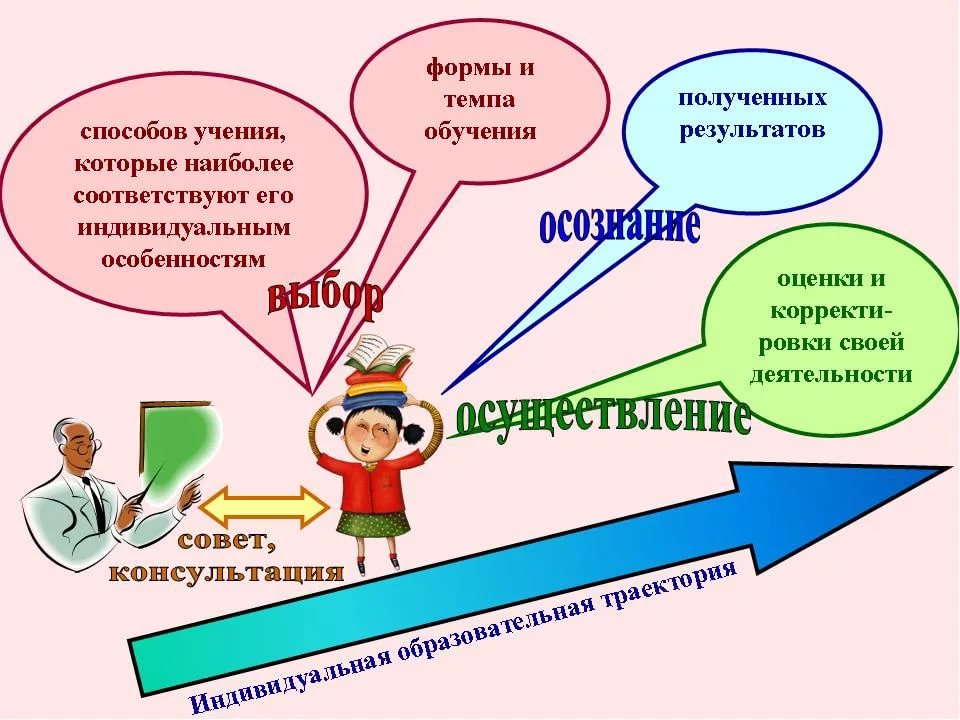 Разработка индивидуальной образовательной траектории обеспечит положительную динамику творческой самореализации обучающихся в учебно-познавательной деятельности.
Показатели творческой самореализации
Показатели творческой самореализации обучающихся в учебно-познавательной деятельности: 
 познавательная самостоятельность;
мотивация к творческой деятельности;
 творческая активность;
развитие творческого мышления             (по характеристикам «гибкость» и «оригинальность»);
 оценка (самооценка) готовности к творческой самореализации .
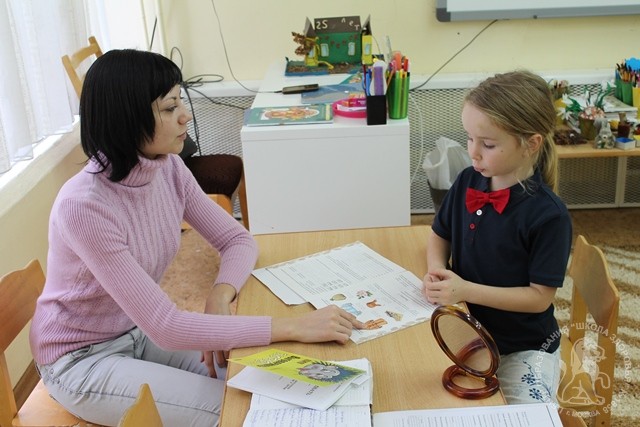 Обучение одарённых детей
В Федеральном законе  "Об образовании в Российской федерации" от 29.12.2012             № 273-ФЗ (ст.77) термин "одарённые дети" употребляется в формулировке – "дети, проявившие выдающиеся способности". Это ребята, которые в своём уровне развития несколько превосходят сверстников.
Успех  "особенного" ребёнка во много зависит от тех условий, в которых он растёт и развивается: от заботы и внимания родителей, педагогов и в целом от окружающего социума. 
Поэтому, одной из задач системы образования и воспитания сегодня, а дополнительного образования в частности, является развитие одарённости и всесторонняя поддержка детей, проявивших выдающие способности в том или ином виде деятельности.
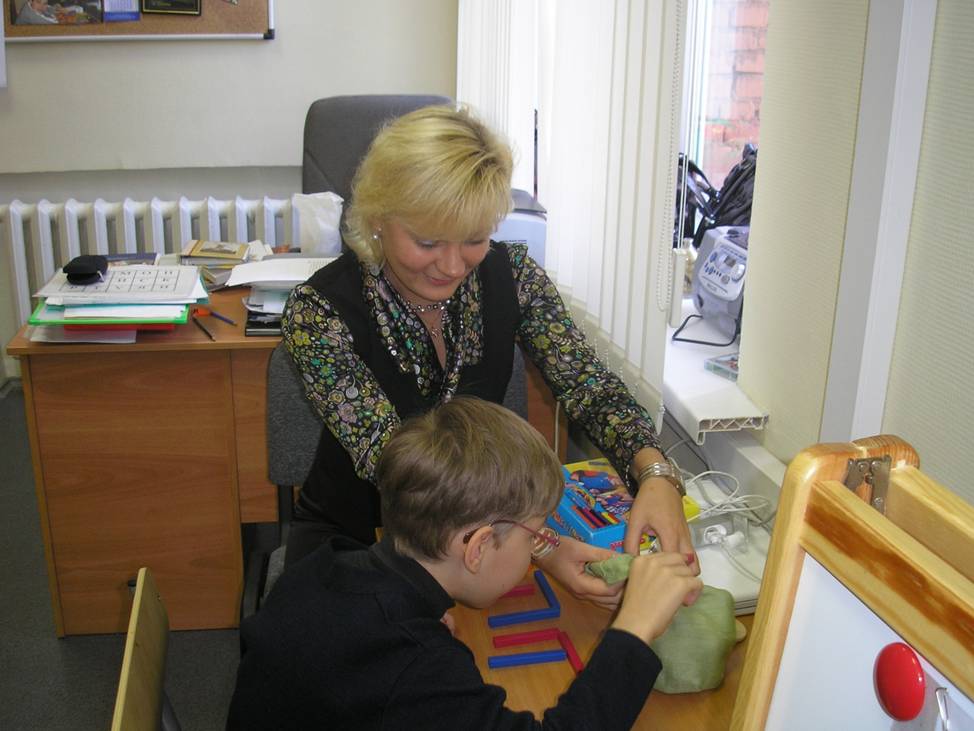 Обучение одарённых детей
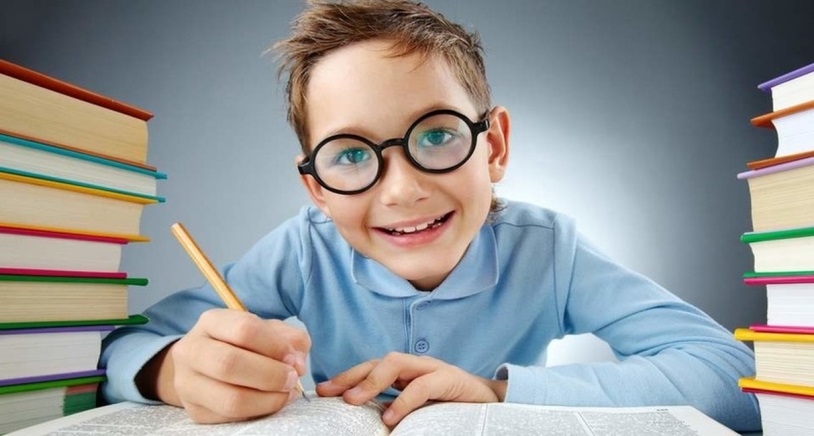 Программы обучения детей, проявивших выдающиеся способности, отличаются по содержанию, процессу освоения, ожидаемым результатам и среде обучения – отсюда их гибкость и вариативность. 
Использование индивидуальной формы позволяет учесть все особенности обучающегося, одновременно включая его в деятельность всего объединения, что способствует активной социализации, укреплению самооценки ребёнка в комфортно-конкурентной среде и ситуации успеха. Это становится основной задачей педагога дополнительного образования в работе с "одарённым" ребенком.
Рекомендовать обучающемуся переход на индивидуальный образовательный маршрут педагог дополнительного образования может по результатам мониторинга освоения дополнительной общеобразовательной программы, на основе наблюдения и личных успехов ребёнка. Важно учитывать, что реализация данной формы организации образовательной деятельности возможна только при согласии родителей (законных представителей) и по их заявлению.
Обучение одарённых детей
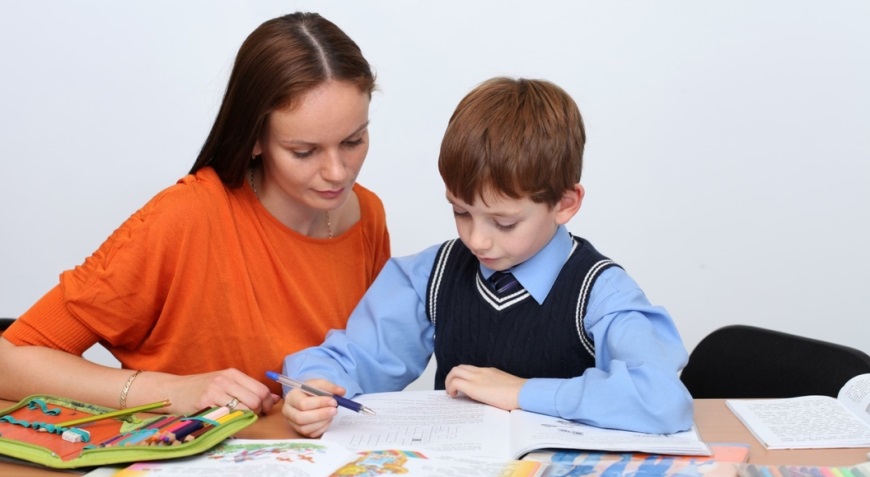 Программа индивидуального образовательного маршрута рассматривается педагогическим советом.
Реализация ИОМ в рамках дополнительной общеобразовательной программы осуществляется в соответствии с общим расписанием занятий объединения. Если индивидуальная программа обучения требует дополнительных занятий, с обучающимся составляется отдельное расписание учебных занятий.
 Индивидуальный образовательный маршрут является приложением к дополнительной общеобразовательной программе и составляется для каждого ребенка, по определенной схеме, закреплённой в Положении.
Индивидуальный подход в обучении одарённых детей –  это уникальная возможность выстроить собственную жизненную траекторию каждого ребёнка, научить его решать самые сложные и самые интересные задачи!
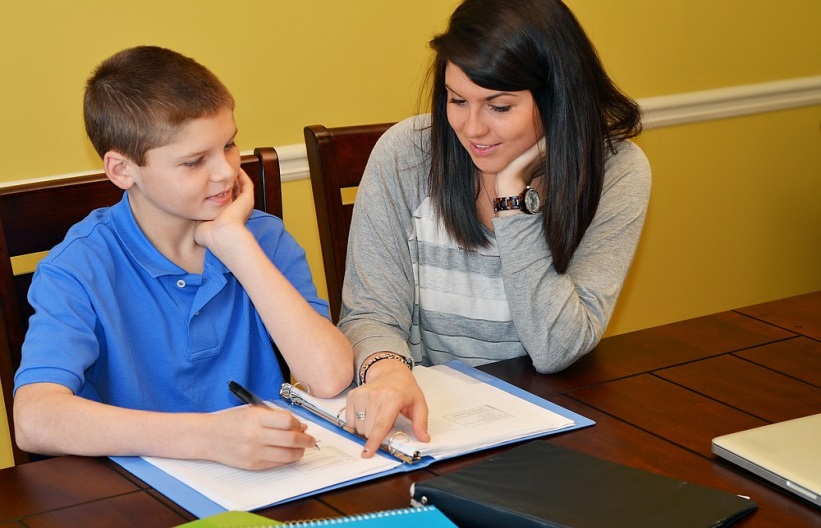 ЗАКЛЮЧЕНИЕ
Главным достоинством индивидуального обучения является то, что оно позволяет адаптировать содержание, методы, формы, темп обучения к индивидуальным особенностям каждого обучающегося, следить за его продвижением в обучении, вносить необходимую коррекцию.
 Это позволяет обучающемуся работать экономно, контролировать свои затраты, что гарантирует успех в обучении.